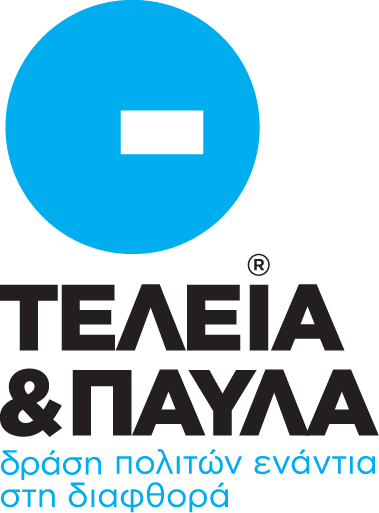 Μάκης Αντύπας
makis@tedxacademy.com
@makisantypas
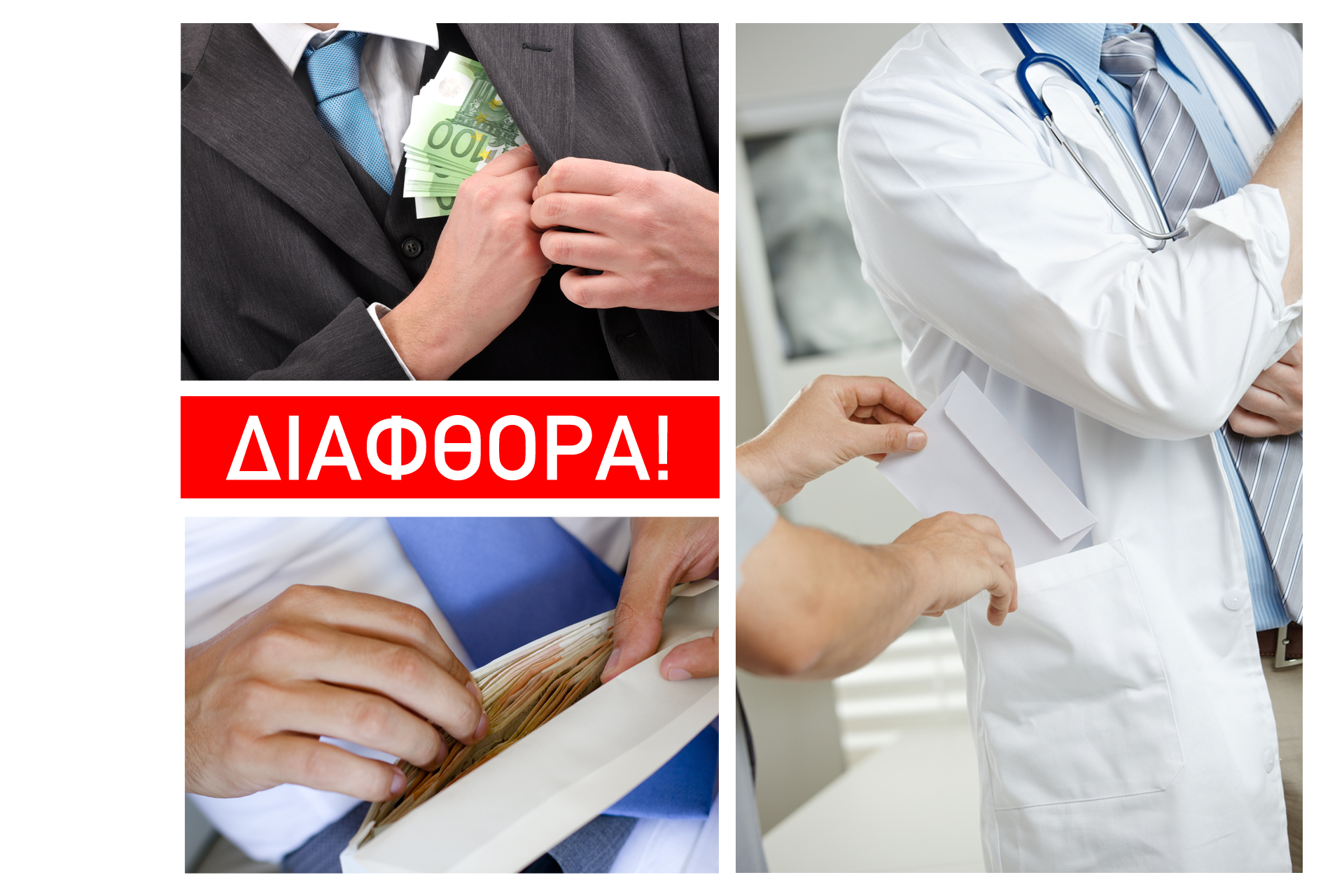 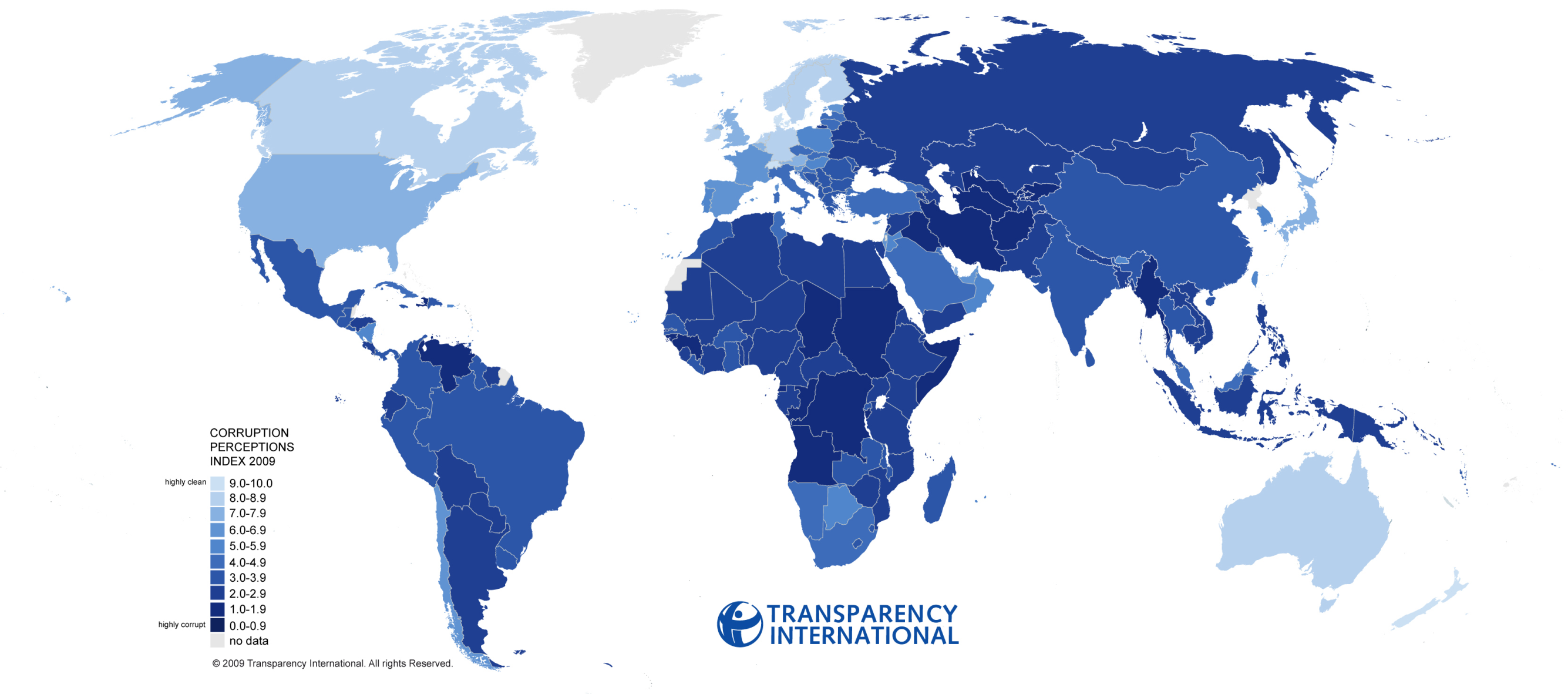 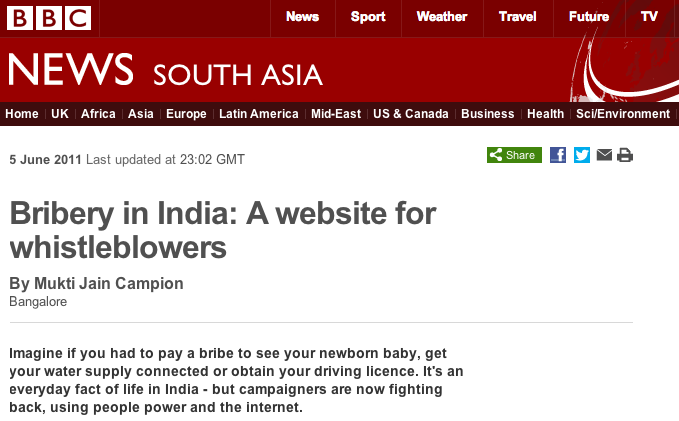 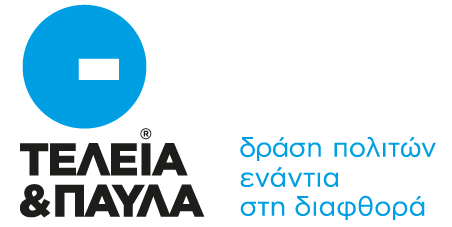 Η ιδέα
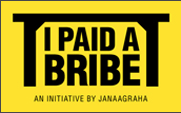 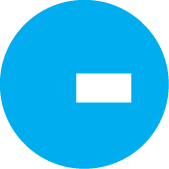 Ανοιχτή ομάδα
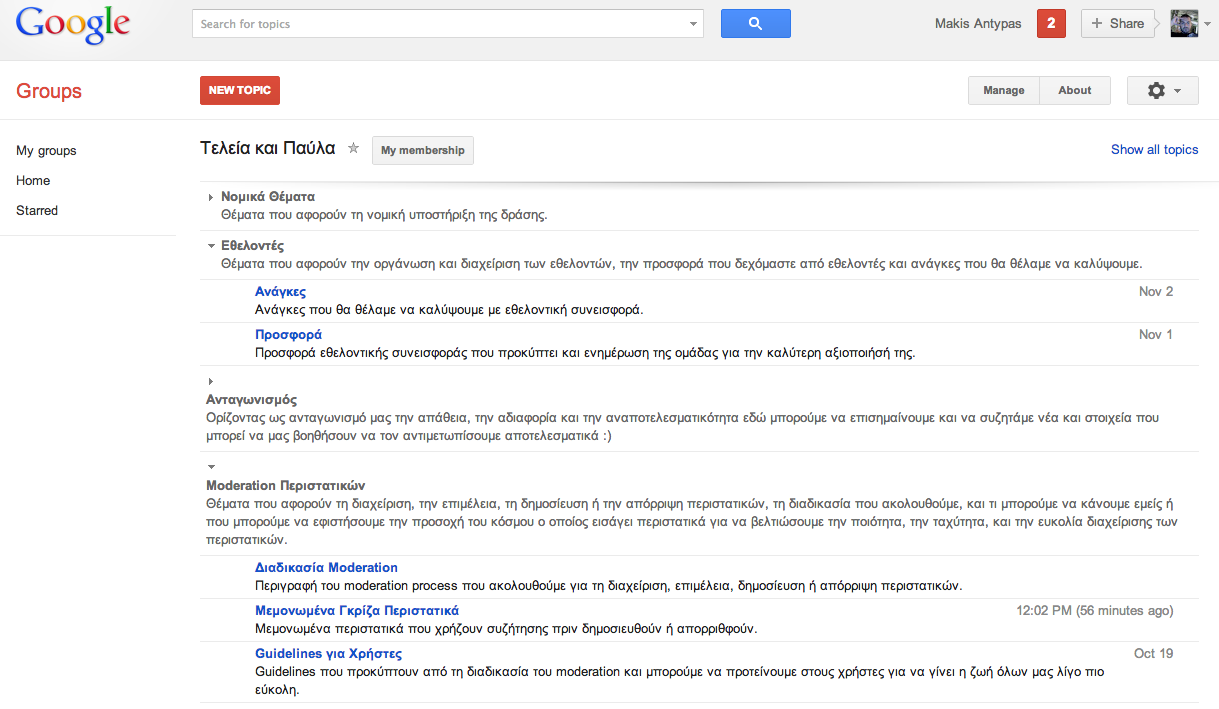 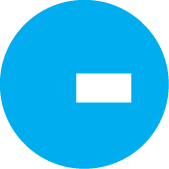 ΕΛ/ ΛΑΚ
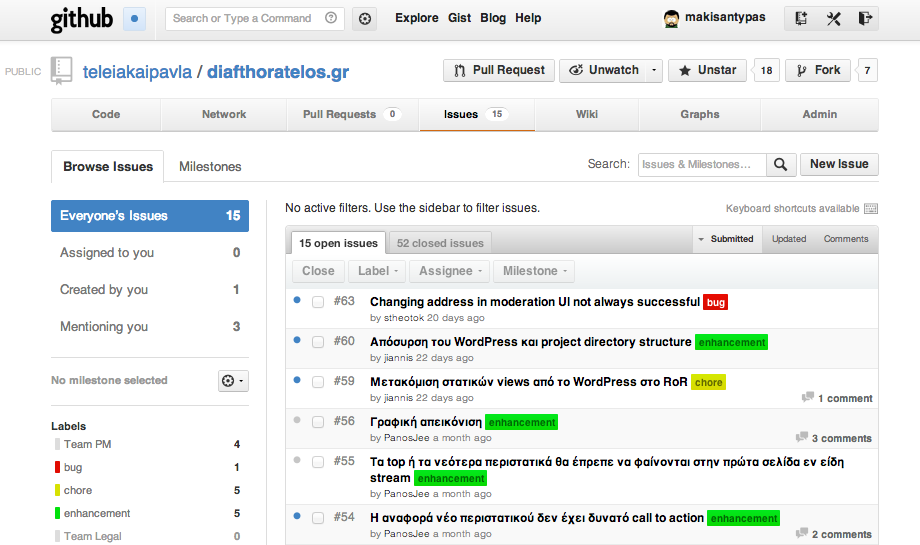 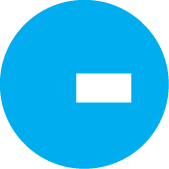 Προστασία απορρήτου
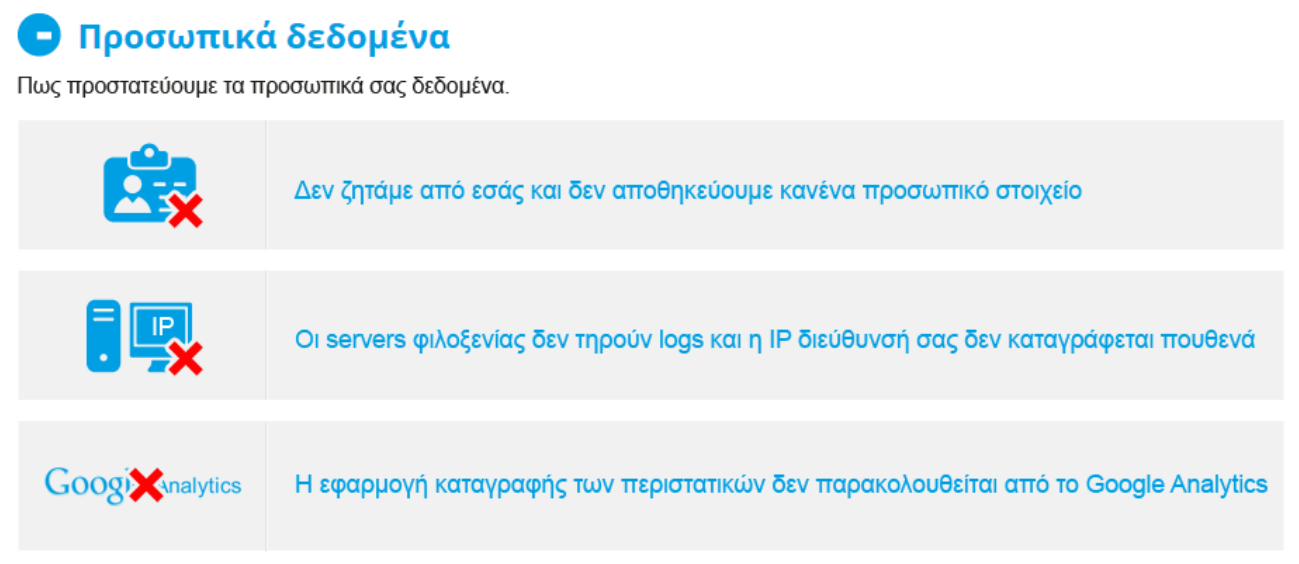 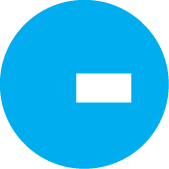 Αξιολόγηση
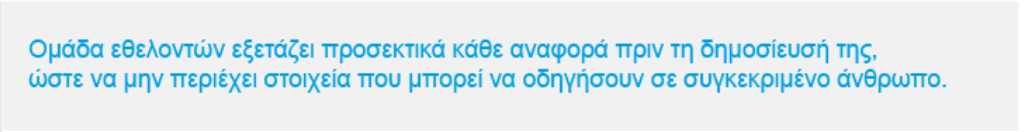 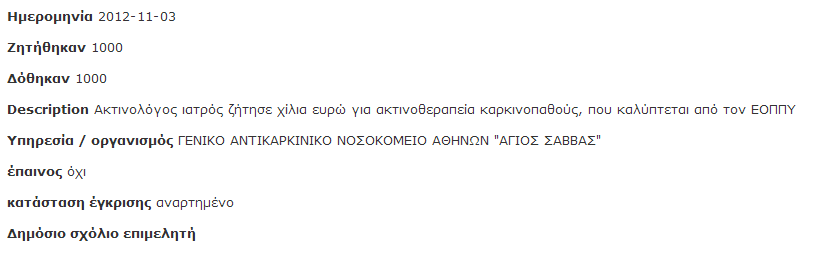 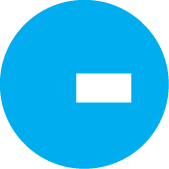 Όχι μόνο άσχημα νέα
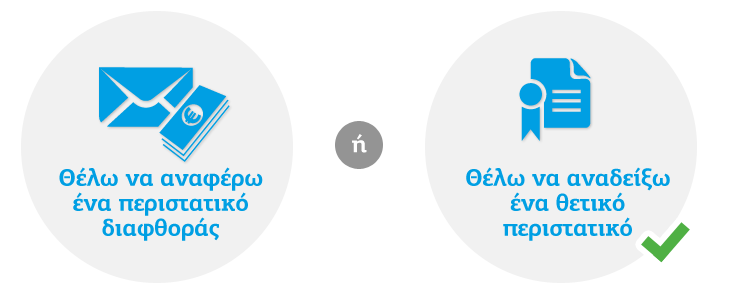 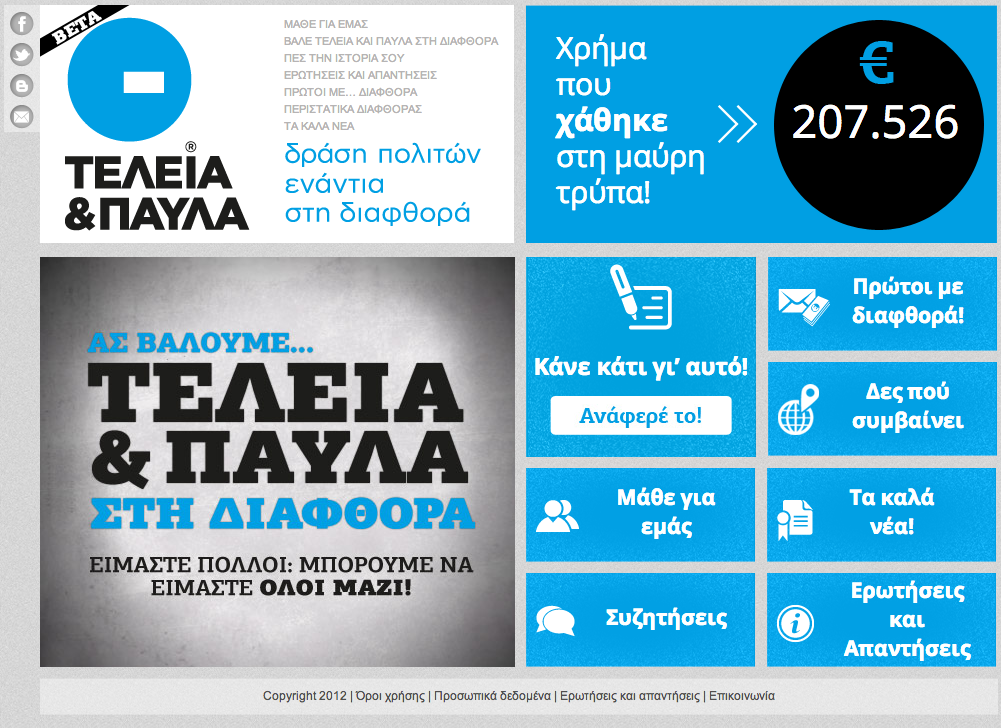 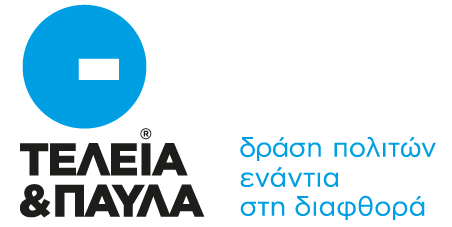 Η δράση
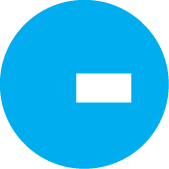 Υποβολή περιστατικού
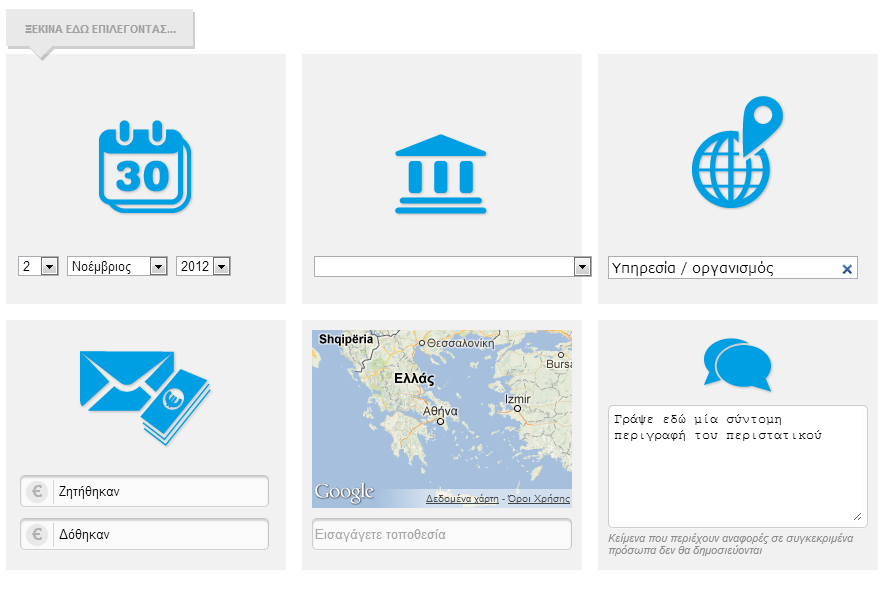 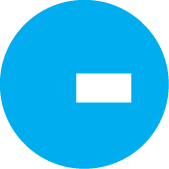 Αξιολόγηση
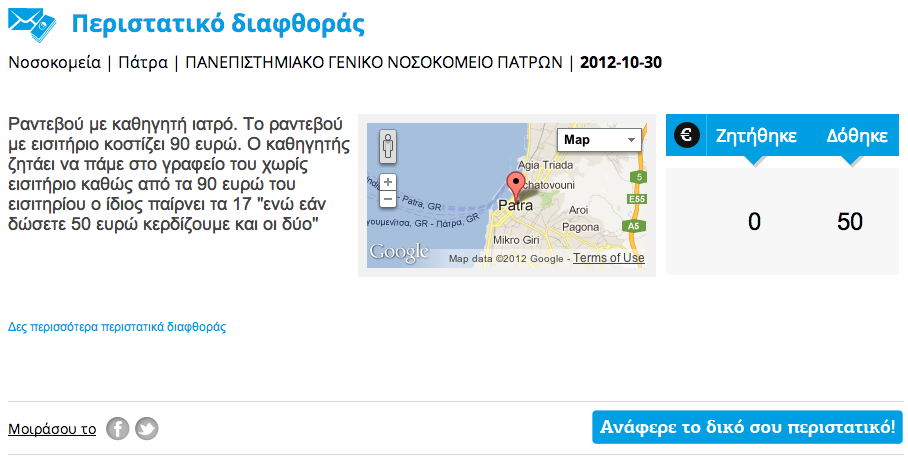 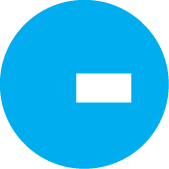 Περιστατικά διαφθοράς
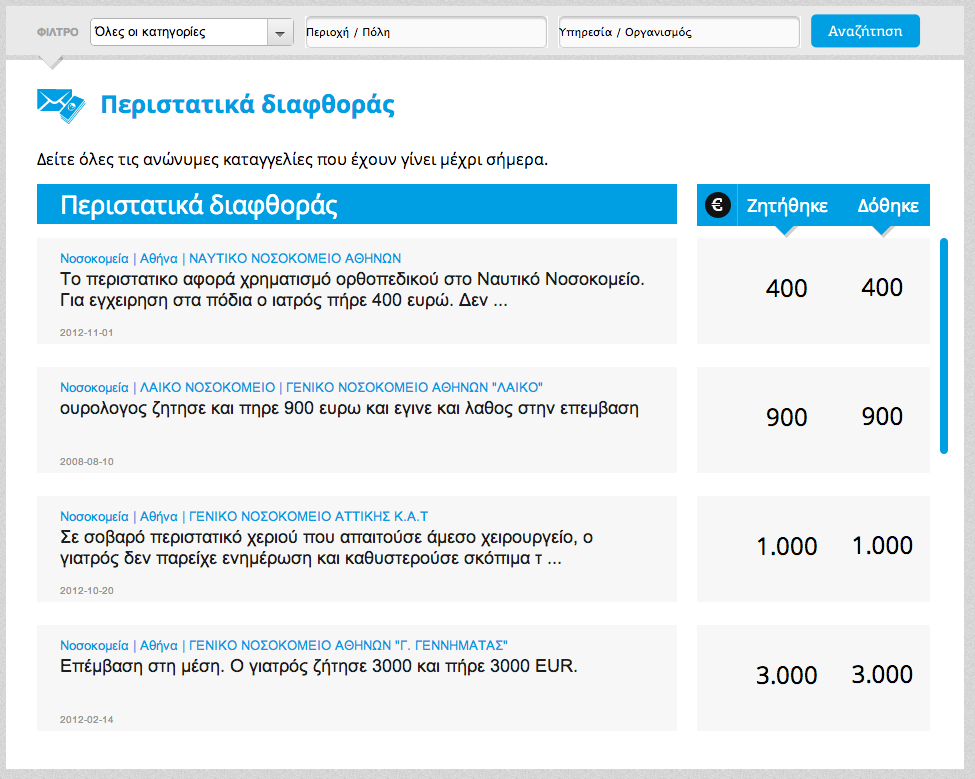 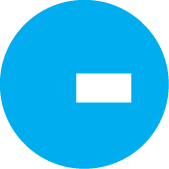 RSS και Twitter feeds
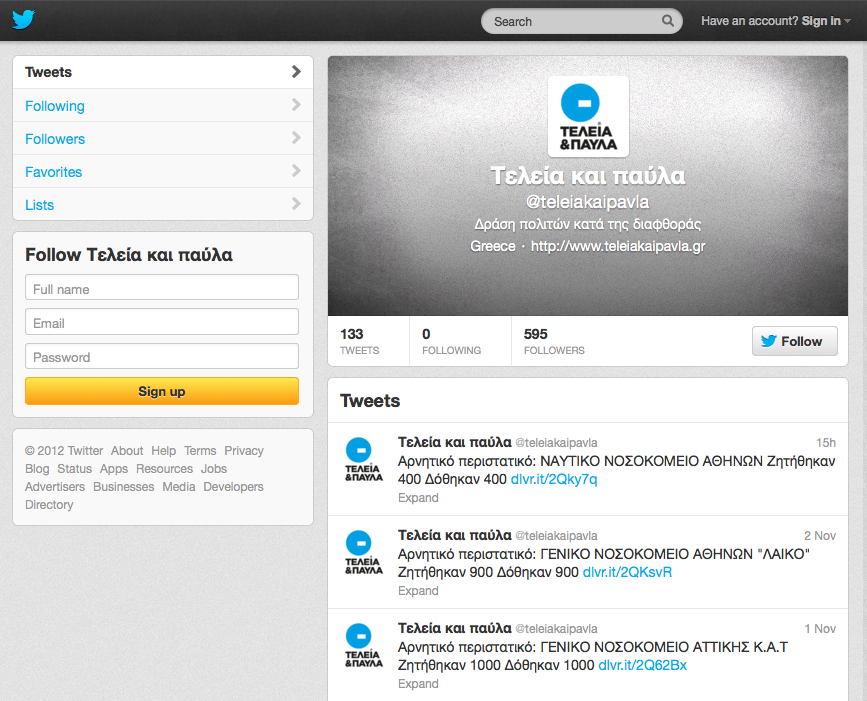 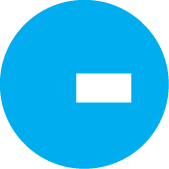 Το κόστος της διαφθοράς
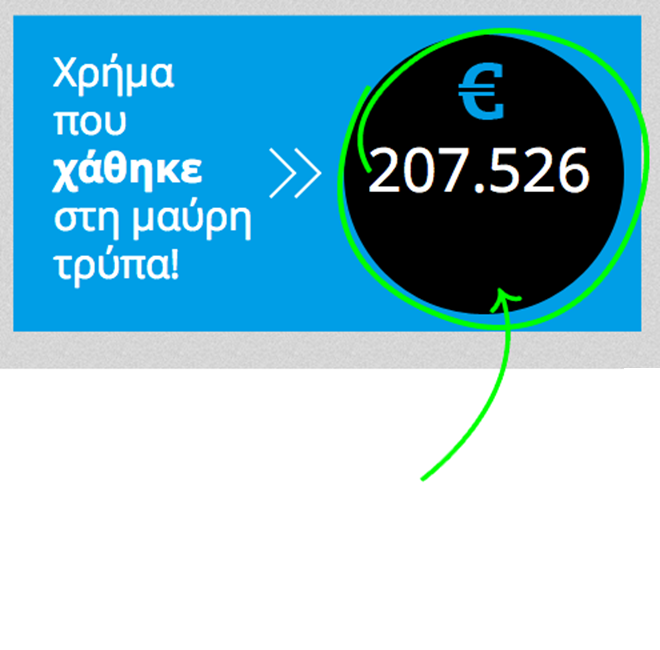 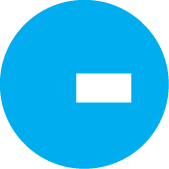 Top-ten διαφθοράς
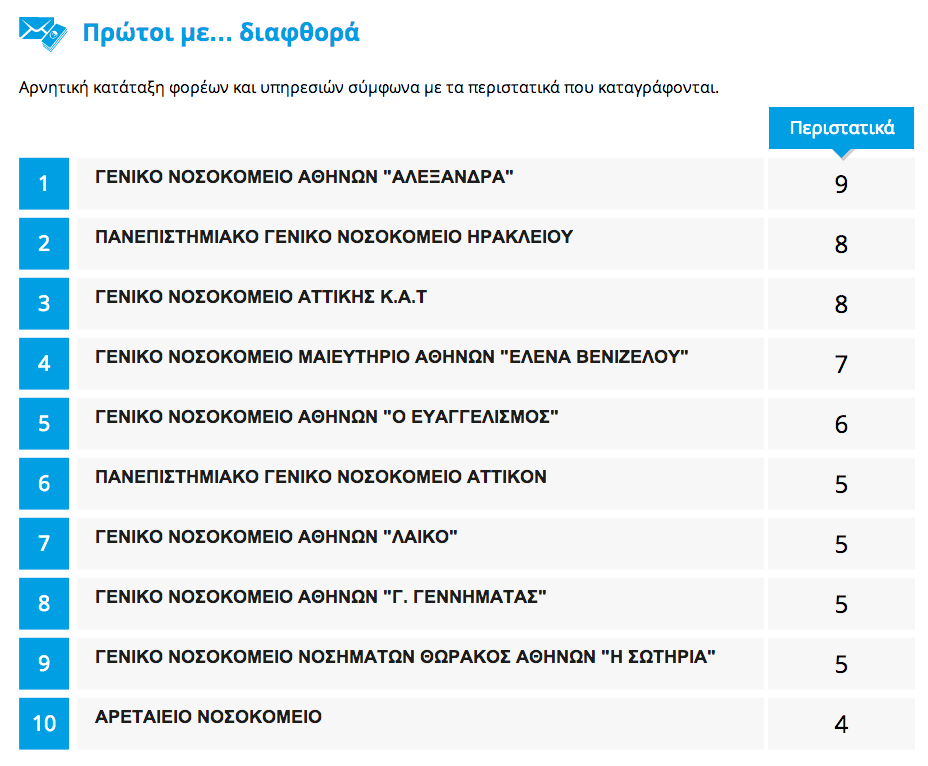 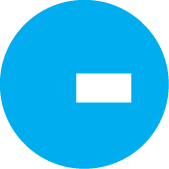 Χάρτης διαφθοράς
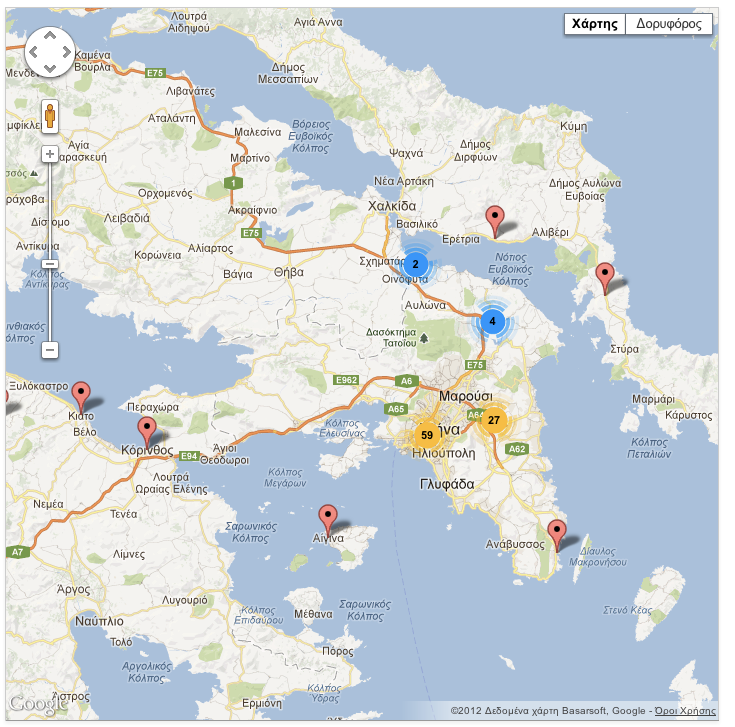 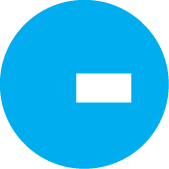 Θετικά περιστατικά
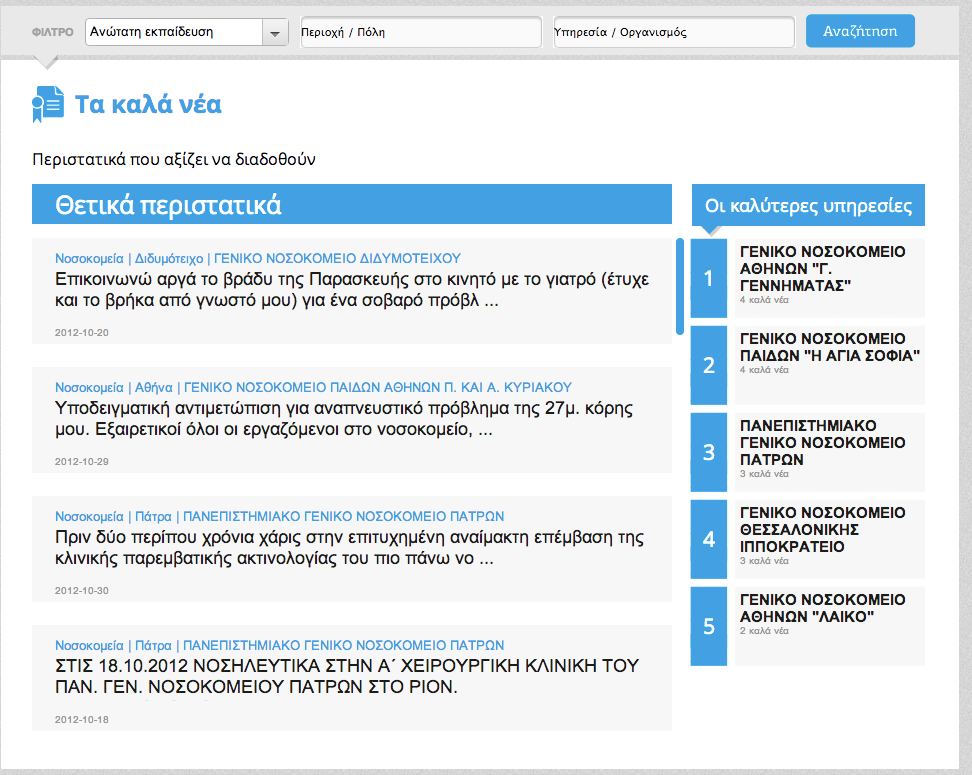 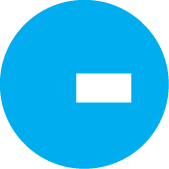 Το παρόν και το μέλλον της δράσης
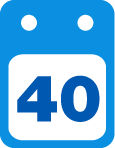 40 ημέρες, 186 περιστατικά
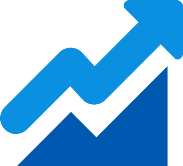 Περισσότεροι από 80.000 επισκέπτες
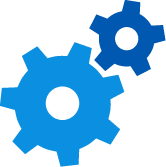 Νέα λειτουργικότητα
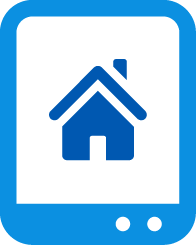 Εφαρμογές για κινητά
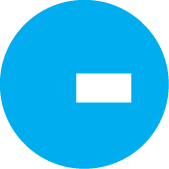 Ανάγκη για εθελοντές
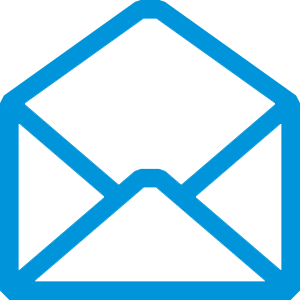 info@teleiakaipavla.gr
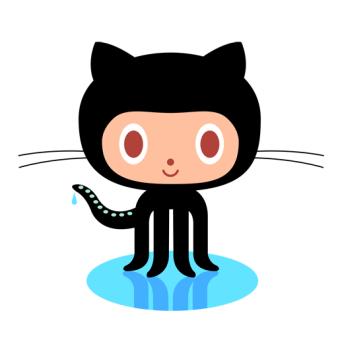 github.com/teleiakaipavla/
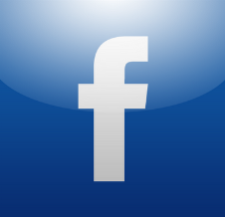 facebook.com/teleiakaipavla
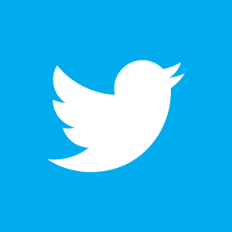 twitter.com/teleiakaipavla
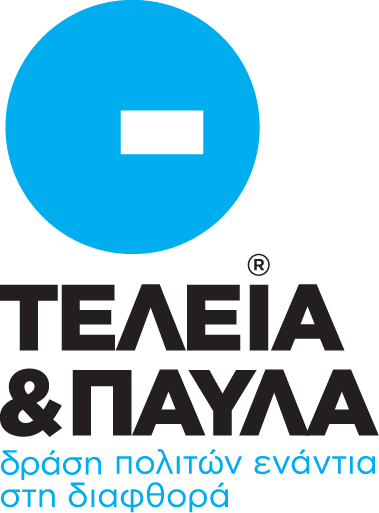 Ευχαριστούμε πολύ!
www.teleiakaipavla.gr